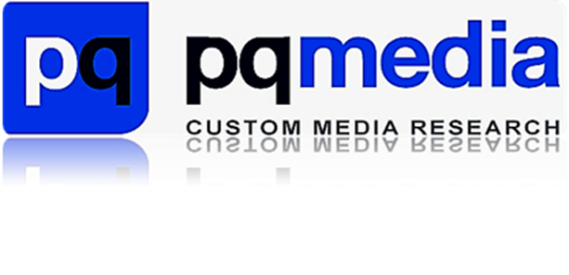 Global Branded Entertainment Marketing Forecast 2015-19 
World’s Only KPI Benchmark  for Product Placement & Consumer Events
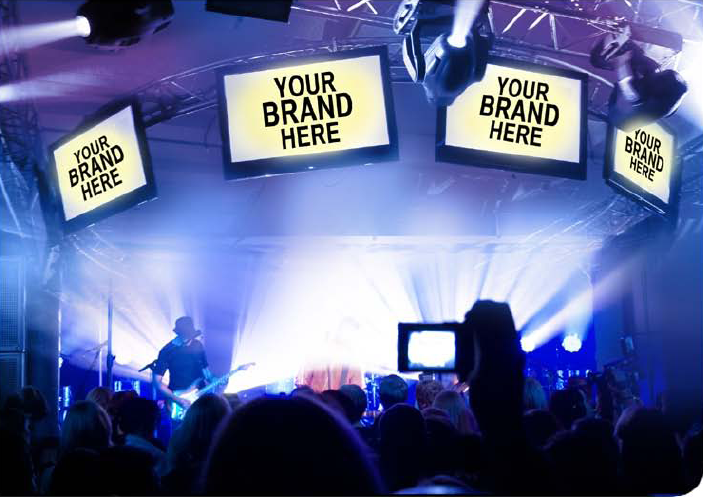 Product Placement in Media:

*Television
*Film
*Videogames
*Digital Media (Online & Mobile)
*Recorded Music & Video
*Various Other Media
Consumer Events (Experiential)

*Event Sponsorship

*Event Marketing
6th Edition of this growing industry’s KPI benchmark series covering the 2009-19 period, including 2014 actuals, 2015 pacing & 2015-19 forecasts

New user-friendly slide format for easy comparisons, internal reporting & presentations

New value-add Excel Databook with hundreds of exclusive drill-down datasets & data points, market-specific  insights & perspective and 5-year projections by region, country, media platform and channel

Tracks, analyzes, ranks & forecasts branded entertainment revenues & growth, key market drivers, and emerging opportunities & challenges ahead
PQ Media on Twitter
www.pqmedia.com
PQ Media on LinkedIn
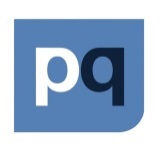 United States Product Placement Grew 12.8% in 2014 to $6.0 BillionOn Pace to Rise 13.2% in 2015 and Reach Over $11 Billion by 2019
2
www.pqmedia.com
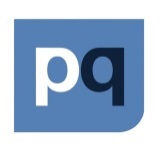 TV Accounts for Two-Thirds of US Product Placement Revenues
3
www.pqmedia.com
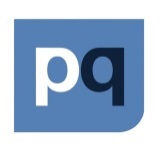 Digital Fastest Growing Product Placement Channel
Channels Aimed at Younger Demos, Like Music, Also Rising Rapidly
4
www.pqmedia.com
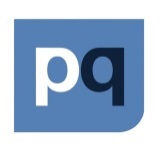 US, Brazil & Mexico Account for 76% of Global Product Placement
5
www.pqmedia.com